WP2 overview
Cryosphere-ocean interaction,
processes and feedbacks


Nicolas Jourdain & Anna Wåhlin
Main WP2 objective :
Improve critical ice sheet-ocean processes in numerical models,
using historical observations and new data sets obtained in the project.
Icebergs
Ice Shelves
Task 2.1

Task 2.2
Task 2.3

Task 2.4

Task 2.5
Icebergs
Task 2.1: Improved representation of icebergs in ESMs
Lead: CNRS-IGE (Nicolas Jourdain, Pierre Mathiot)
Partners: UKRI-BAS (Paul Holland, Kaitlin Naughten)
External Collaboration: UC Louvain (T. Fichefet)
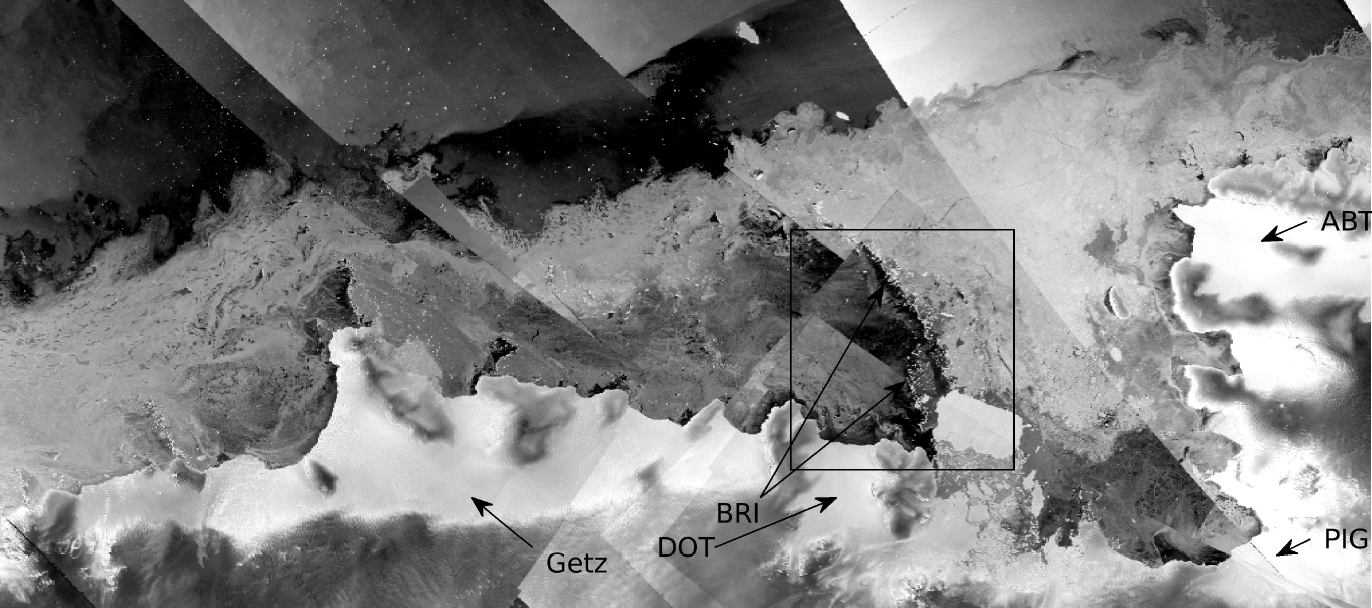 Amundsen Sea
Polynyas induced by lines of grounded icebergs
from Bett et al. (2020)
Task 2.1: Improved representation of icebergs in ESMs
Lead: CNRS-IGE (Nicolas Jourdain, Pierre Mathiot)
Partners: UKRI-BAS (Paul Holland, Kaitlin Naughten)
External Collaboration: UC Louvain (T. Fichefet)
Two postdocs starting in 2023.

Amundsen Sea (UKRI-BAS) and circum-Antarctic (CNRS-IGE)               configurations.

Developments of more realistic thickness and grounding for Lagrangian icebergs.

Collaboration with UC Louvain for the representation of sea ice fasten to icebergs.

Evaluation from AUV observations (U. Gothenburg, next task).

Improved iceberg model or melt patterns used in WP6.
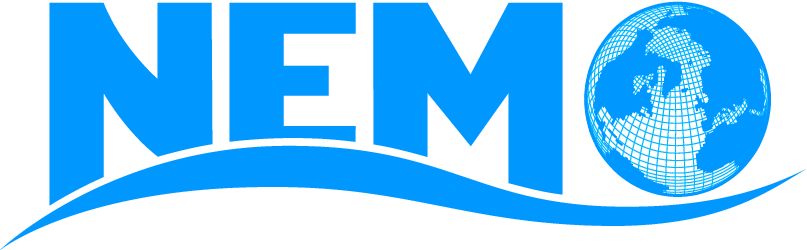 Task 2.2: Observing the ocean beneath the sea ice fasten to grounded icebergs
Lead: UGOT (Anna Wåhlin)
Partner: CNRS-IGE (Nicolas Jourdain)
External Collaboration: KOPRI (Won Sang Lee, Ji Sung Na, Choon-Ki Lee, Sukyoung Yun)
		            & Scripps Polar Center (Jamin Greenbaum)
Amundsen Sea
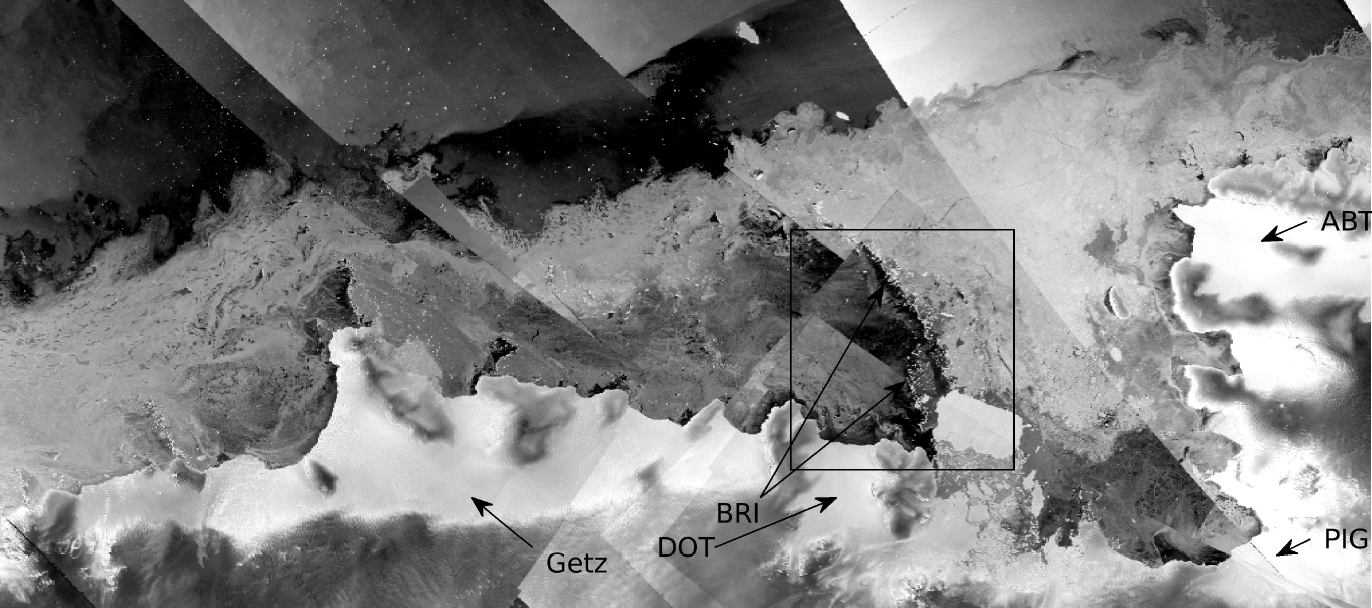 Sea ice fasten to
icebergs grounded 
on Bear Ridge
Task 2.2: Observing the ocean beneath the sea ice fasten to grounded icebergs
Lead: UGOT (Anna Wåhlin)
Partner: CNRS-IGE (Nicolas Jourdain)
External Collaboration: KOPRI (Won Sang Lee, Ji Sung Na, Choon-Ki Lee, Sukyoung Yun)
		            & Scripps Polar Center (Jamin Greenbaum)
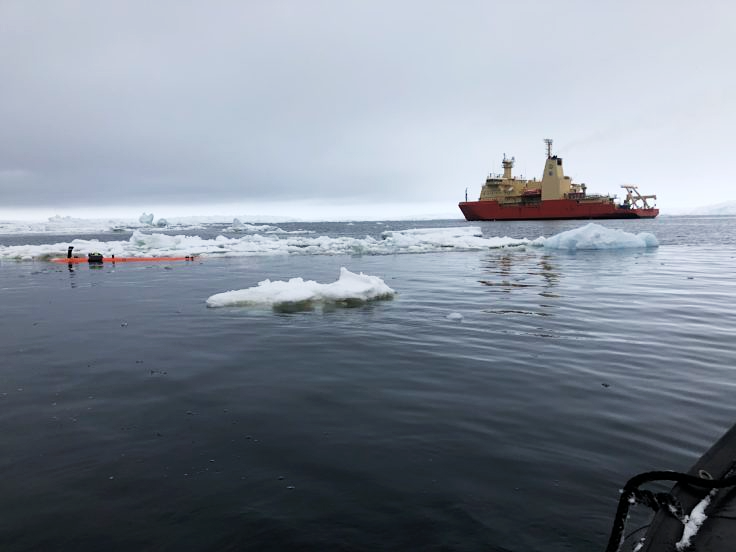 Photo credit_Ali Graham
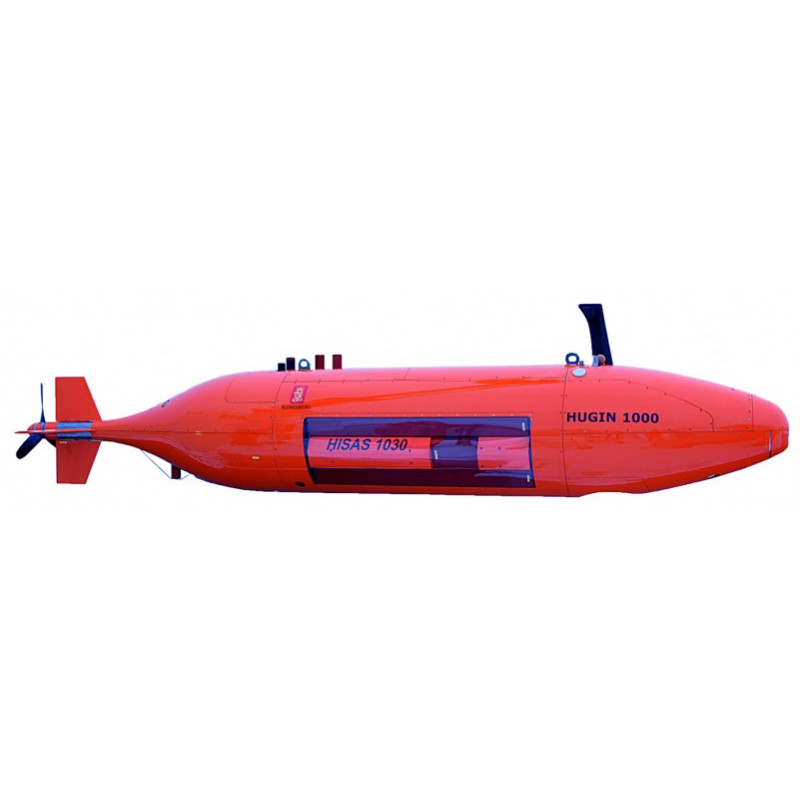 Planned deployment of the Swedish national AUV 
   from RV Araon during the 2023/2024 field season
Ice Shelves
Task 2.3: Observing the ocean near and within ice-shelf cavities
Lead: UGOT (Anna Wåhlin)
External Collaboration: KOPRI (Won Sang Lee, Ji Sung Na, Choon-Ki Lee, Sukyoung Yun)
		            & Scripps Polar Center (Jamin Greenbaum)
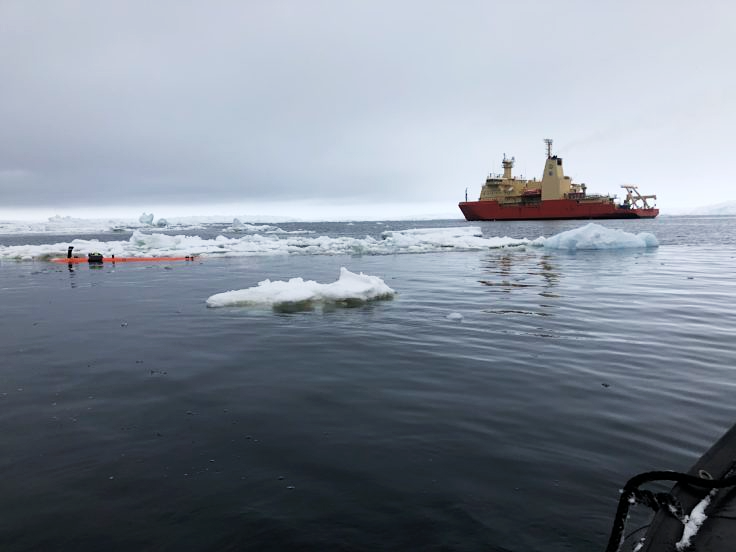 Photo credit_Ali Graham
Planned deployment of the Swedish national AUV 
   from RV Araon during the 2023/2024 field season
Target = Thwaites ? Dotson ? Pine Island ?
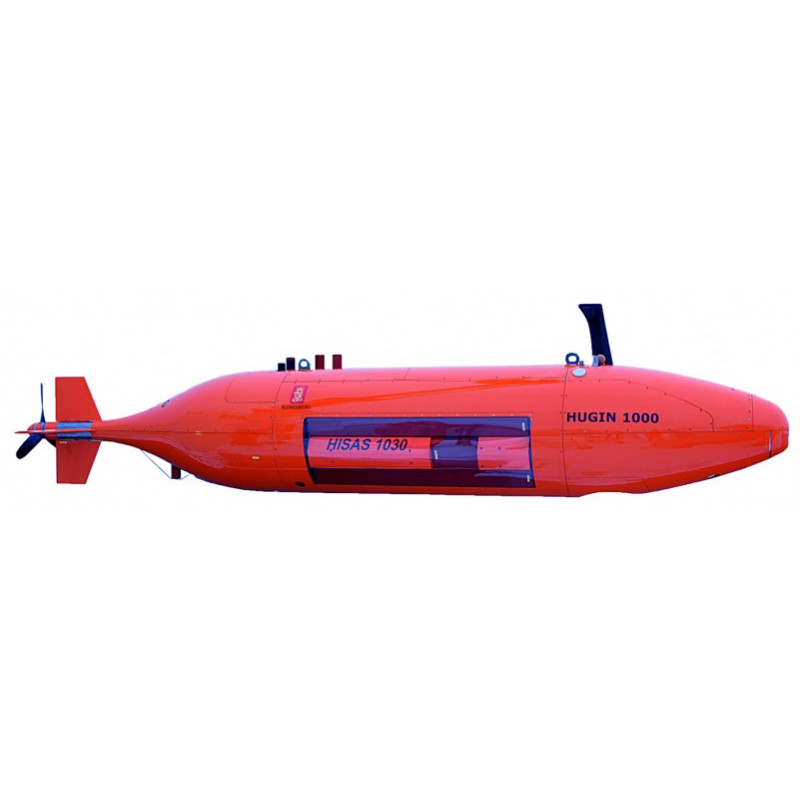 Task 2.4: Observing the ice-shelf/ocean interface of a cold cavity
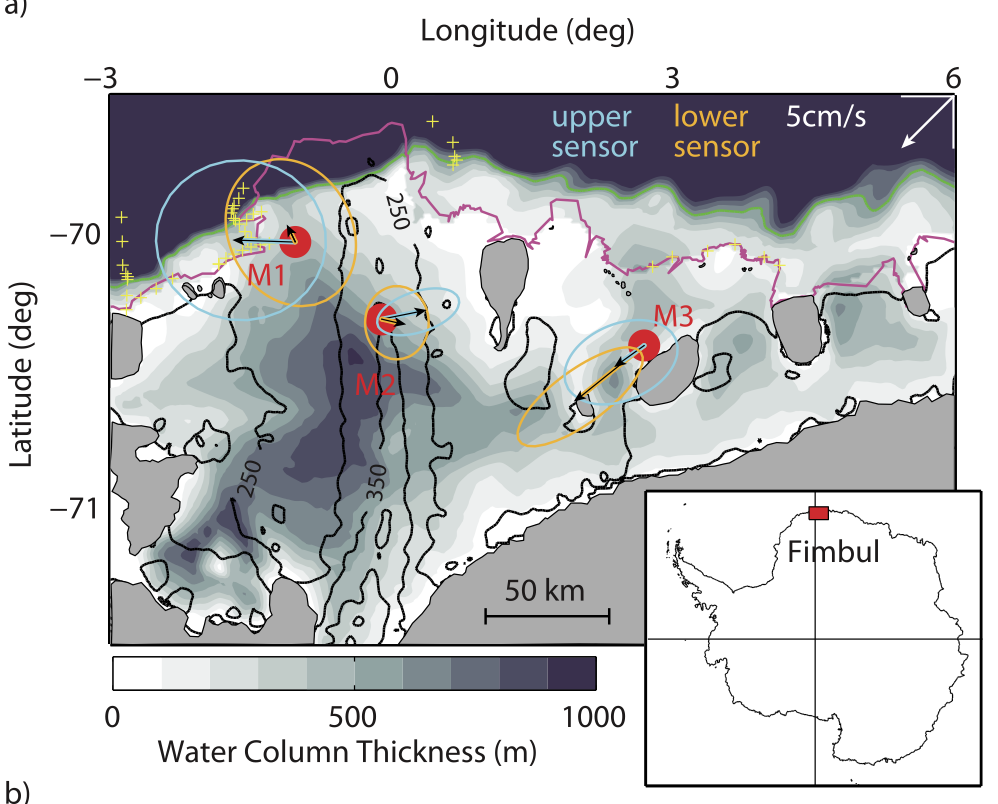 Lead: UKRI-BAS (Keith Nicholls, Peter Davis)
Partners: CNRS-IGE (Roberto Grilli), NORCE (Svein Østerhus), NPI (Tore Hattermann)
Borehole through Fimbul Ice Shelf (2023-2024)
Logistics provided by NPI
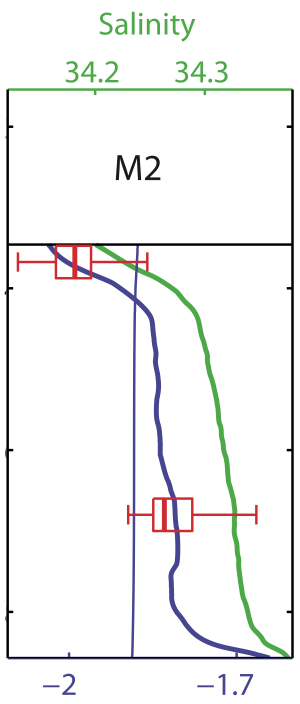 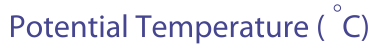 Hattermann et al. (2012)
[Speaker Notes: The initial idea was to investigate the Ronne Ice Shelf (at Site 5) but a lack of BAS Logistics within the correct time frame prevented that.]
Task 2.4: Observing the ice-shelf/ocean interface of a cold cavity
Keith Nicholls & Peter Davis (UKRI-BAS)
Measurement of turbulence and melting
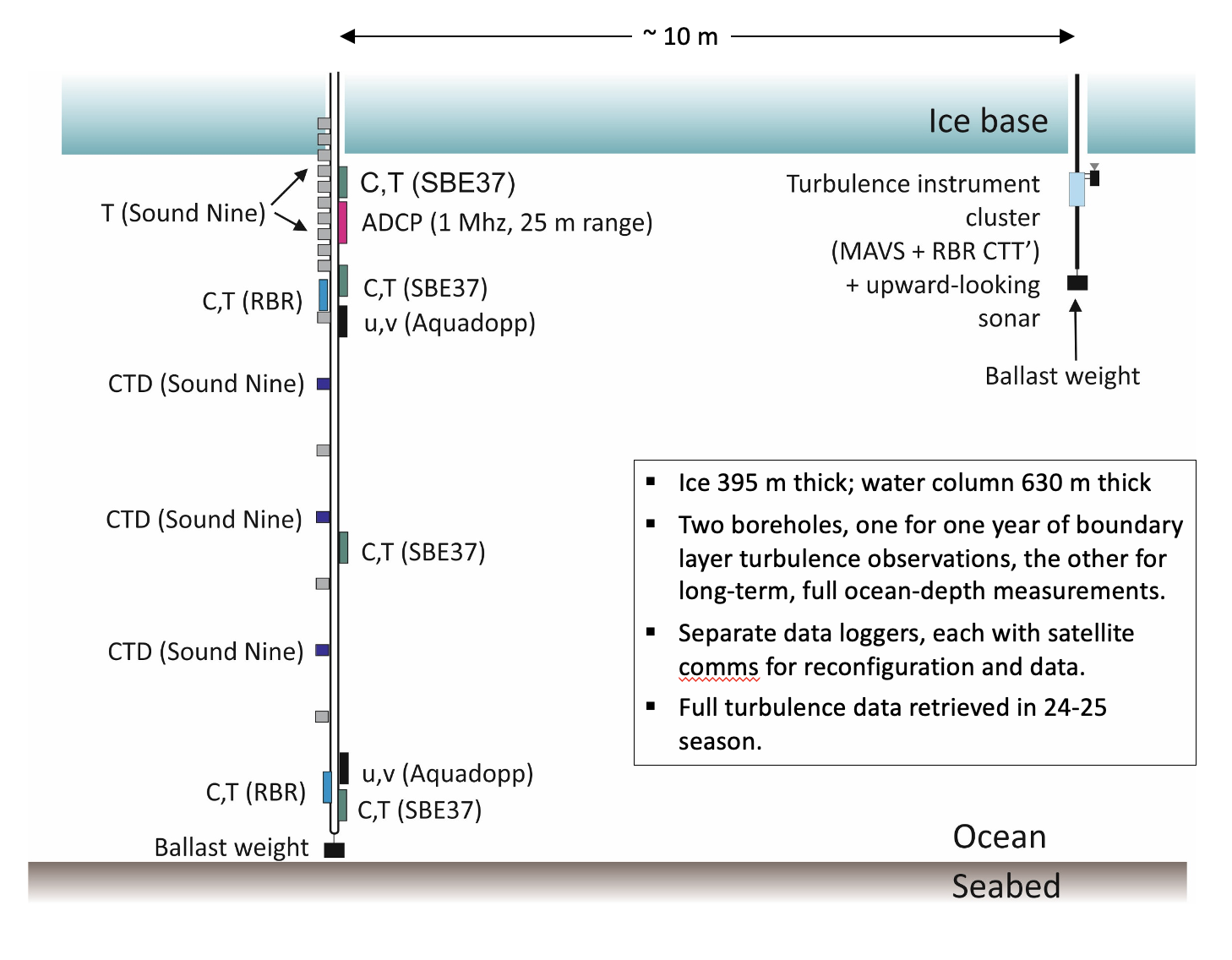 Two access borholes as turbulence instrumentation can’t afford to have a cable hanging beside and beneath it

The Upward-looking sonar gives direct estimate of basal melt rate.

The ADCP on the long mooring gives velocity profile through the boundary layer.

The dense T-sensors (grey blocks) will give the temperature profile through the boundary layer.
Task 2.4: Observing the ice-shelf/ocean interface of a cold cavity
Roberto Grilli, Axel Wohleber, Camille Blouzon (CNRS-IGE)
Subsea Water Isotope Sensors (SWIS)
A novel tool for continuous and in-situ analysis
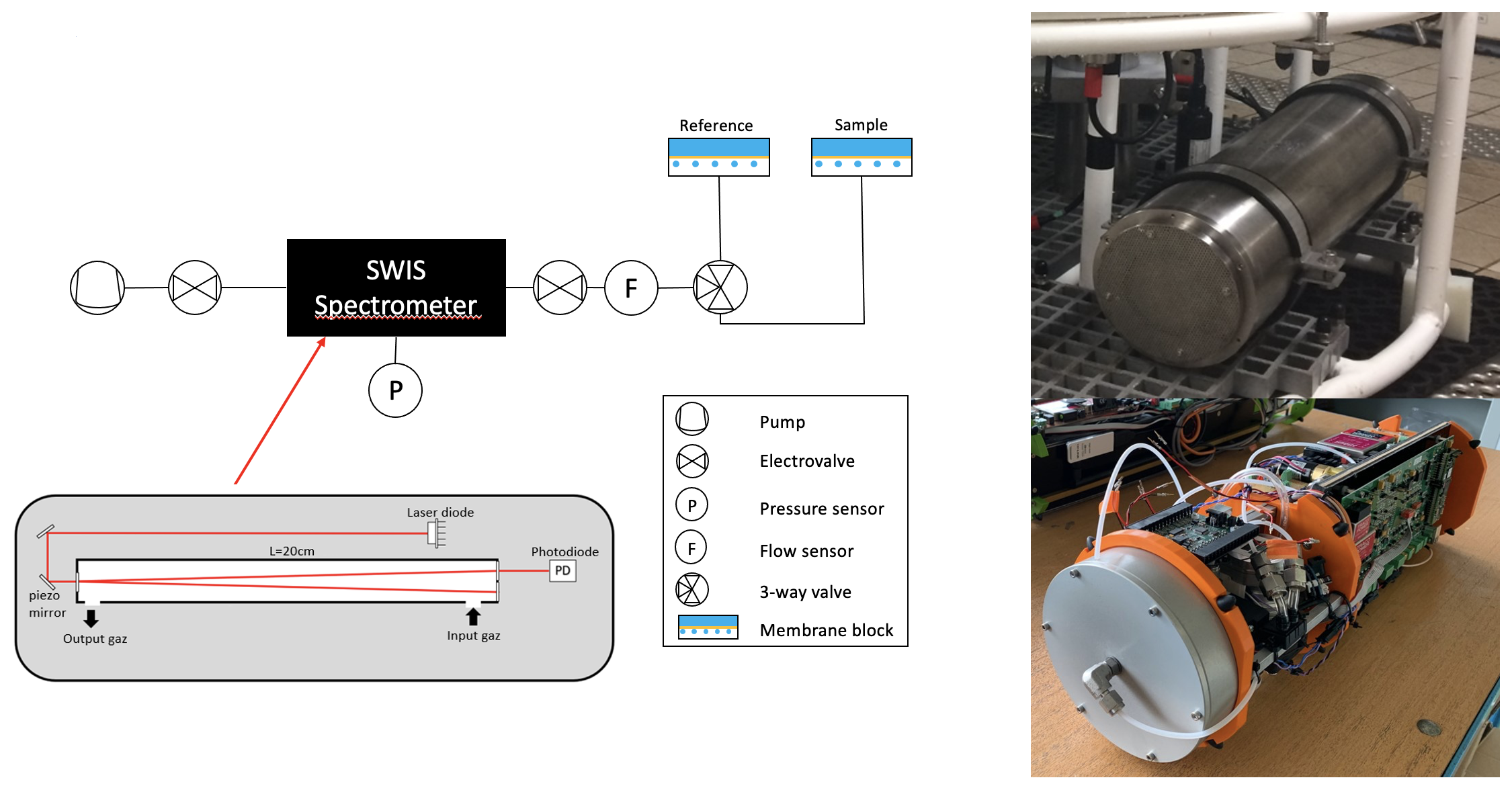 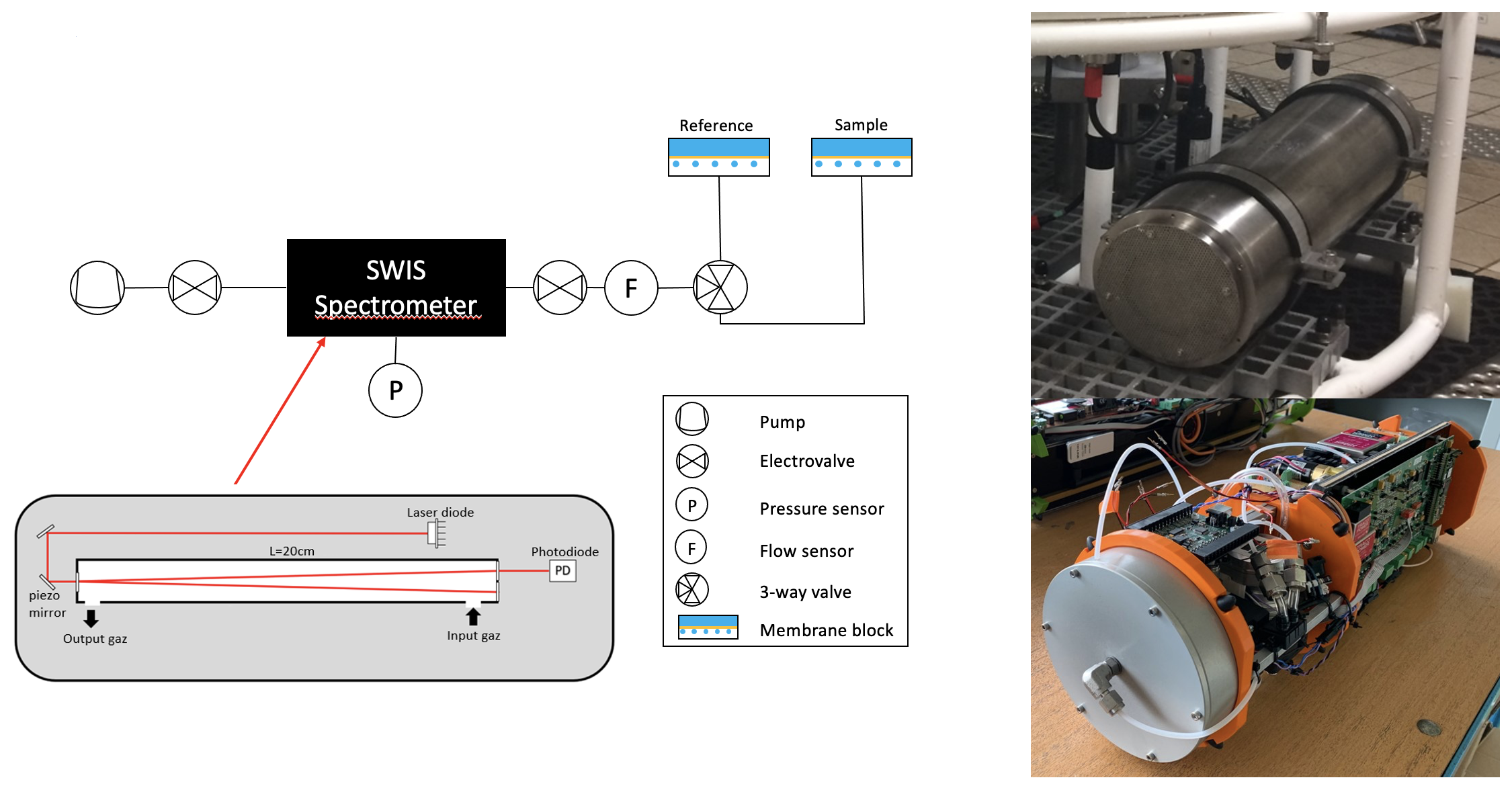 Instrument- 45 kg in Air (35 kg in water)- Maximum depth: 3000 m- Power Consumption: 40W
Li-Ion Battery- 23 kg in Air (19 kg in water)
- 12h Autonomy
Lead: CNRS-LOCEAN (Casimir de Lavergne)
Partner: CNRS-IGE (Nicolas Jourdain)
External Collaboration: IPSL-LSCE (Jean-Baptiste Ladant, Jean-Claude Dutay)
Develop               capability to represent ice-shelf melt water isotopes (flux of water depleted in heavier water isotopes).

Tests in a regional ocean model configuration (FRIS & Fimbul?).

Constrained by surface isotopic concentrations from a global reconstruction produced in WP5 (NORCE) and from Task-2.4 (SWIS through borehole).

Work will start mid 2024.
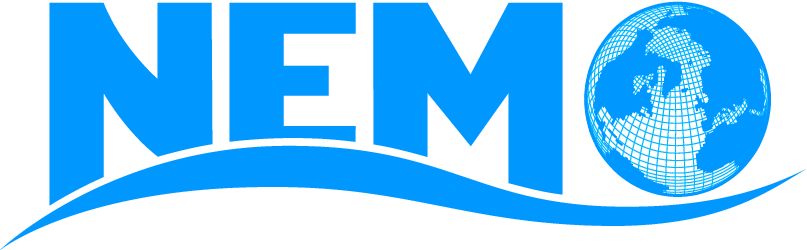 Cross cutting activity on Oxygen Isotope Exploitation (led by Casimir de Lavergne) :
Room 112
Zoom : https://ukri.zoom.us/j/99829182406
WP2 working group (~45 minutes) : 
Monday, 15h30 Paris 
Room 106 
or Zoom: https://ukri.zoom.us/j/94706543219
Website: 	https://ocean-ice.eu/ 
Twitter: 		https://twitter.com/OCEANICE_EU 
Facebook:	https://www.facebook.com/OCEANICEEU
OCEAN:ICE is co-funded by the European Union, Horizon Europe Funding Programme for research and innovation under grant agreement Nr. 101060452 and by UK Research and Innovation
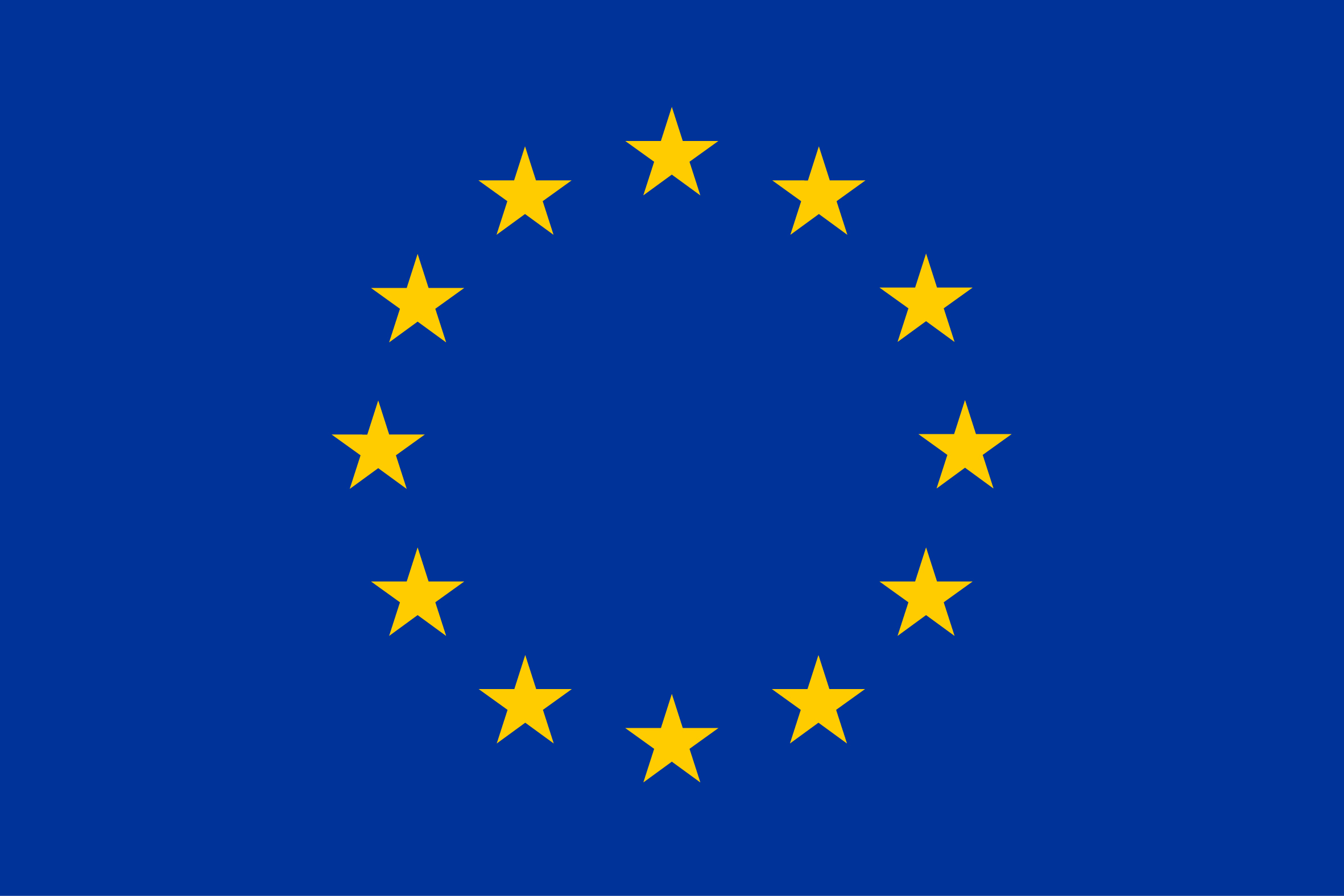